ΧΑΙΡΕΤΙΣΜΟΙ :ΥΜΝΟΙ ΣΤΗΝ ΠΑΝΑΓΙΑ
ΤΟΥ ΑΛΚΙΒΙΑΔΗ ΚΑΣΚΑΡΕΛΗ
Ακαθιστοσ υμνοσ
Ακάθιστος ύμνος ονομάζεται γενικά κάθε ορθόδοξος χριστιανικός ύμνος ο οποίος ψάλλεται από τους χριστιανούς πιστούς σε όρθια στάση. Έχει επικρατήσει όμως να λέγεται έτσι ένας ύμνος («Κοντάκιο») της Ορθόδοξης Εκκλησίας προς τιμήν της Θεοτόκου, ο οποίος ψάλλεται στους ναούς τις πέντε πρώτες Παρασκευές της Μεγάλης Τεσσαρακοστής, τις πρώτες τέσσερις τμηματικά, και την πέμπτη ολόκληρος. Είναι ένας ύμνος που αποτελείται από προοίμιο και 24 οίκους (στροφές) σε ελληνική αλφαβητική ακροστιχίδα, από το Α ως το Ω (κάθε «οίκος» ξεκινά με το αντίστοιχο κατά σειρά ελληνικό γράμμα).

Ο Ακάθιστος ύμνος θεωρείται ως ένα αριστούργημα της βυζαντινής υμνογραφίας. Είναι γραμμένος πάνω στους κανόνες της ομοτονίας, ισοσυλλαβίας και εν μέρει της ομοιοκαταληξίας. Η γλώσσα του είναι σοβαρή και ποιητική και πλουτίζεται από κοσμητικά επίθετα και πολλά σχήματα λόγου (αντιθέσεις, μεταφορές, κλπ). Το θέμα του είναι η εξύμνηση της ενανθρώπισης του Θεού μέσω της Θεοτόκου, πράγμα που γίνεται με πολλές εκφράσεις χαράς και αγαλλίασης, οι οποίες του προσδίδουν θριαμβευτικό τόνο.
Δομη ακαθιστου υμνου
Ο Ακάθιστος Ύμνος αποτελείται από 24 «οίκους» (στροφές), οι οποίοι είναι δύο ειδών. Οι περιττοί (Α-Γ-Ε...), που είναι εκτενέστεροι, αποτελούνται από δεκαοκτώ στίχους. Οι πέντε πρώτοι περιλαμβάνουν τη διήγηση, οι δώδεκα επόμενοι αποτελούν τους χαιρετισμούς, οι οποίοι απευθύνονται προς την Θεοτόκο και ο δέκατος όγδοος είναι το εφύμνιο «χαίρε νύμφη Ανύμφευτε». Οι άρτιοι (Β-Δ-Ζ...), που είναι συντομότεροι, αποτελούνται μόνο από πέντε στίχους διήγησης και το εφύμνιο «Αλληλούια». Από τους άρτιους οίκους, οι περισσότεροι αναφέρονται στο Χριστό (Θ-Κ-Μ-Ξ-Π-Σ-Υ-Χ), και μερικοί στη Θεοτόκο (Β-Δ-Ζ-Ω).
Θεμα ακαθιστου υμνου
Γενικό θέμα του ύμνου είναι ο Ευαγγελισμός της Θεοτόκου, ο οποίος αναφερόταν και στο αρχικό του προοίμιο (Τό προσταχθέν μυστικῶς...»). Με πηγές του την Αγία Γραφή και τους Πατέρες της Εκκλησίας, ο Ακάθιστος Ύμνος περιγράφει τα ιστορικά γεγονότα, αλλά προχωρεί και σε θεολογική και δογματική ανάλυσή τους.
Οικοι και αναλυση τουσ
Ο πρώτοι δώδεκα οίκοι του (Α-Μ) αποτελούν το ιστορικό μέρος. Εκεί εξιστορούνται τα γεγονότα από τον Ευαγγελισμό της Θεοτόκου μέχρι την Υπαπαντή, ακολουθώντας τη διήγηση του Ευαγγελιστή Λουκά. Αναφέρεται ο Ευαγγελισμός (Α, Β, Γ, Δ), η επίσκεψη της εγκύου Παρθένου στην Ελισάβετ (Ε), οι αμφιβολίες του Ιωσήφ (Ζ), η προσκύνηση των ποιμένων (Η) και των Μάγων (Θ, Ι, Κ), η Υπαπαντή (Μ) και η φυγή στην Αίγυπτο (Λ), η οποία είναι η μόνη που έχει ως πηγή το απόκρυφο πρωτευαγγέλιο του Ψευδο-Ματθαίου.

Οι τελευταίοι δώδεκα (Ν-Ω) αποτελούν το θεολογικό ή δογματικό μέρος, στο οποίο ο μελωδός αναλύει τις βαθύτερες θεολογικές και δογματικές προεκτάσεις της Ενανθρώπισης του Κυρίου και το σκοπό της, που είναι η σωτηρία των πιστών.

Ο μελωδός βάζει στο στόμα του αρχαγγέλου, του εμβρύου Προδρόμου, των ποιμένων, των μάγων και των πιστών τα 144 συνολικά «Χαῖρε», τους Χαιρετισμούς προς τη Θεοτόκο, που αποτελούν ποιητικό εμπλουτισμό του χαιρετισμού του Γαβριήλ («Χαῖρε Κεχαριτωμένη»), που αναφέρει ο Ευαγγελιστής Λουκάς (Λουκ. α΄ 28).
Συγχρονη ακολουθια(χαιρετισμοι)
Παλιότερα ο Ακάθιστος Ύμνος ψαλλόταν. Δεν διασώθηκε όμως μέχρι τις μέρες μας ο τρόπος μελωδικής του εκτέλεσης, για το λόγο αυτό ψάλλεται μόνο το προοίμιο σε ήχο πλάγιο δ'.

Κατά την ακολουθία των Χαιρετισμών, ψάλλεται αρχικά ο «Κανόνας» (τα Τροπάρια των Χαιρετισμών), με εννέα ωδές, οι ειρμοί των οποίων είναι:
συνεχεια
Ἀνοίξω τὸ στόμα μου καὶ πληρωθήσεται πνεύματος...
Τοὺς σοὺς ὑμνολόγους Θεοτόκε...
Ὁ καθήμενος ἐν δόξῃ ἐπὶ θρόνου Θεότητος...
Ἐξέστη τὰ σύμπαντα, ἐπὶ τῇ θείᾳ δόξῃ σου...
Τὴν θείαν ταύτην καὶ πάντιμον...
Οὐκ ἐλάτρευσαν τῇ κτίσει οἱ θεόφρονες...
Παῖδας εὐαγεῖς ἐν τῇ καμίνῳ...
Ἅπας γηγενής σκιρτάτω τῷ πνεύματι...
Ακολουθεί η απαγγελία των οίκων του Ακαθίστου ύμνου, καθώς, όπως ήδη αναφέρθηκε, δεν έχει σωθεί ο τρόπος μελωδικής του εκτέλεσης. Ο ιερέας στέκεται στο μέσο του ναού, εκεί που παλιά βρισκόταν ο άμβωνας, και από τον οποίο ψαλλόταν το κοντάκιο. Εκεί, μπροστά σε μια εικόνα της Παναγίας απαγγέλλει τους οίκους.
Τις πρώτες τέσσερις Παρασκευές της Μεγάλης Σαρακοστής απαγγέλλει από 6 οίκους, δηλαδή την πρώτη Παρασκευή (Α΄ Χαιρετισμοί) τους Α-Ζ, τη δεύτερη (Β΄ Χαιρετισμοί) τους Η-Μ, την τρίτη (Γ΄ Χαιρετισμοί) τους Ν-Σ, την τέταρτη (Δ΄ Χαιρετισμοί) τους Τ-Ω και την πέμπτη Παρασκευή (Ακάθιστος Ύμνος) όλους μαζί .
εικονεσ
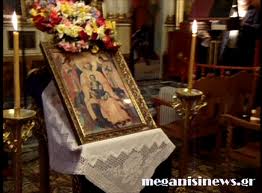 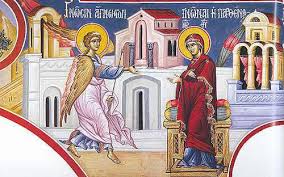 τελοσ
ΣΑΣ ΕΥΧΑΡΙΣΤΩ.